Relatório 
de 
ATIVIDADES 2022
Nossa EQUIPE
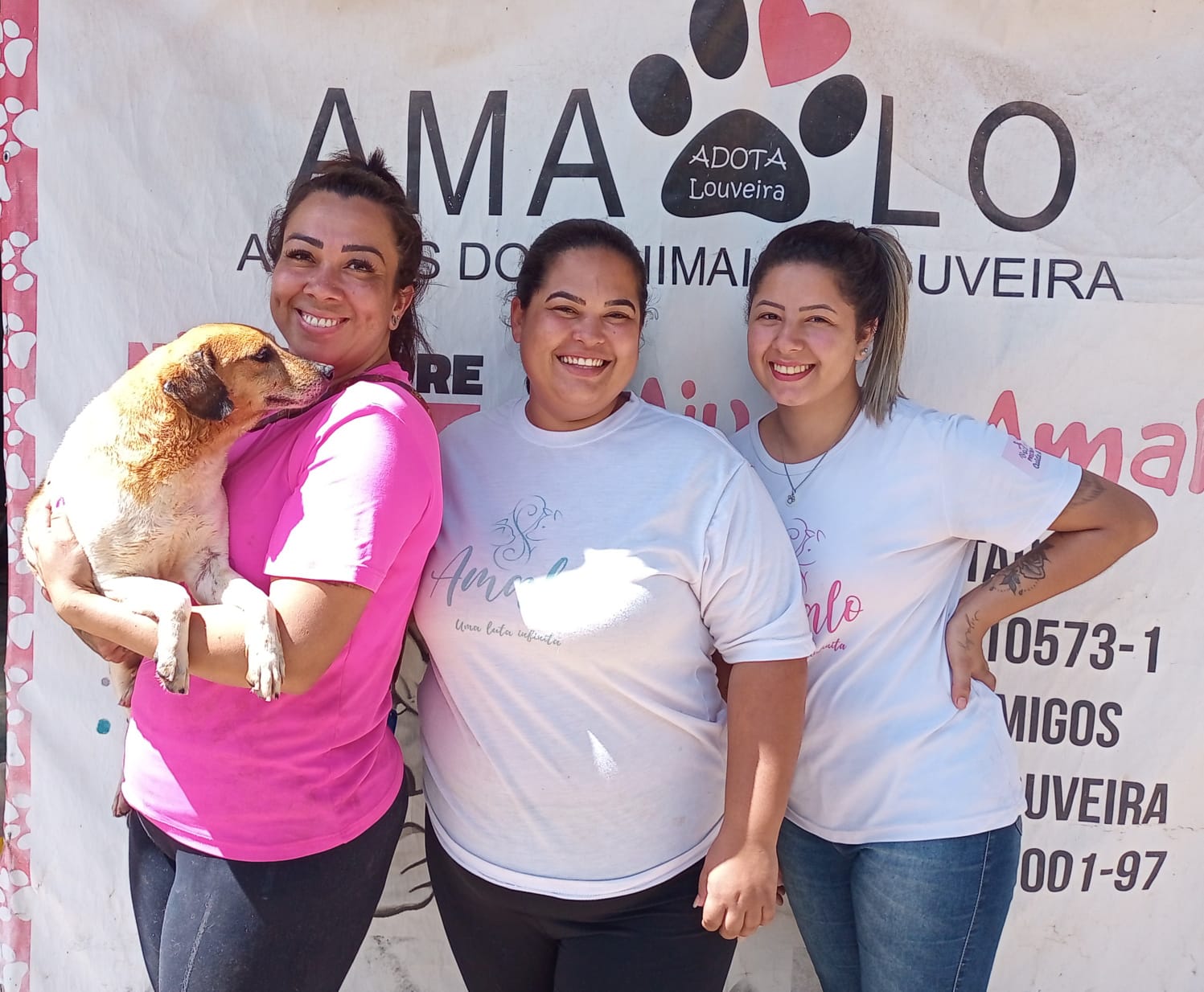 SEDE
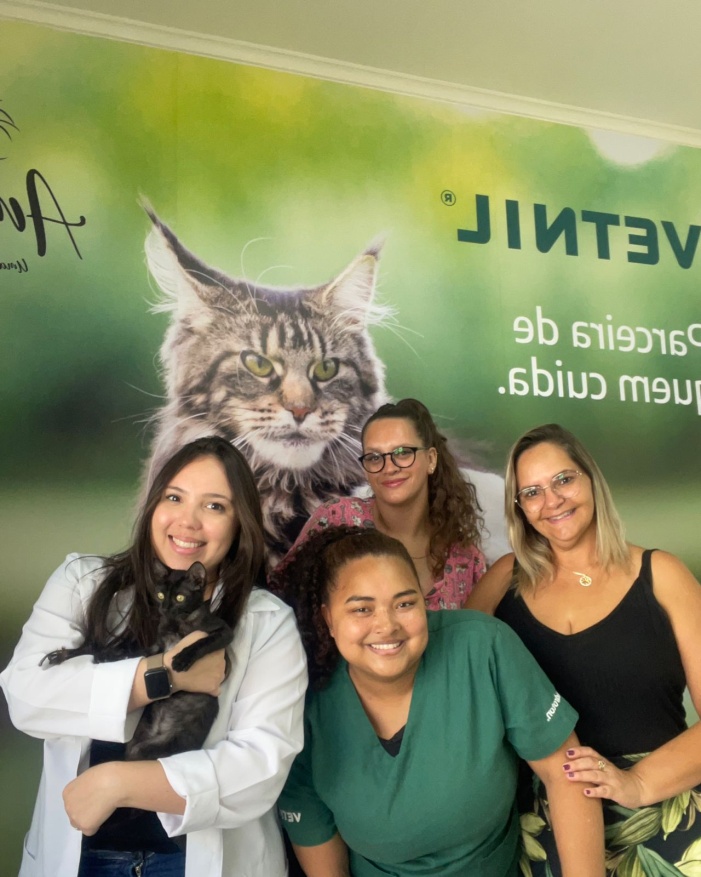 BASE DE APOIO
RESULTADOS DE 2022
Alguns Resgates 2022
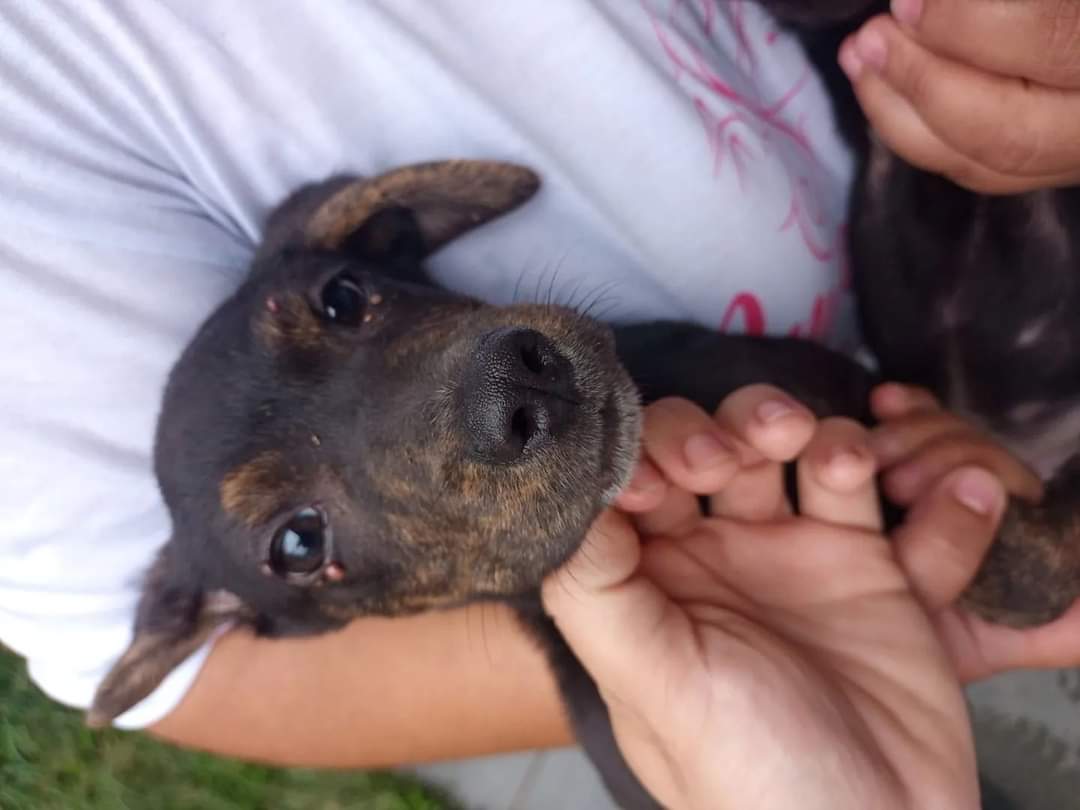 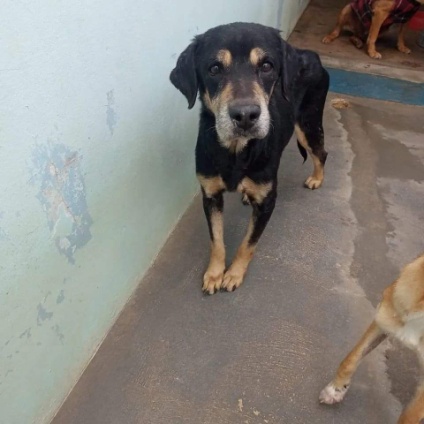 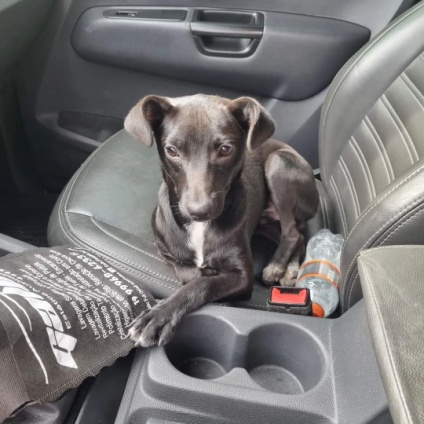 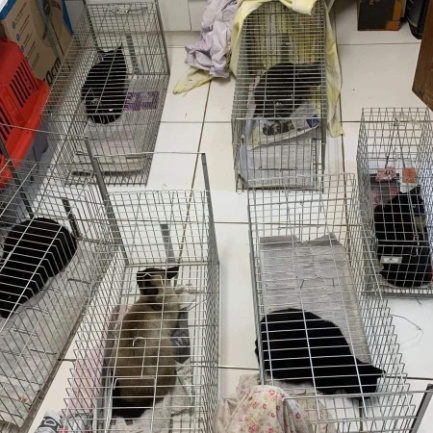 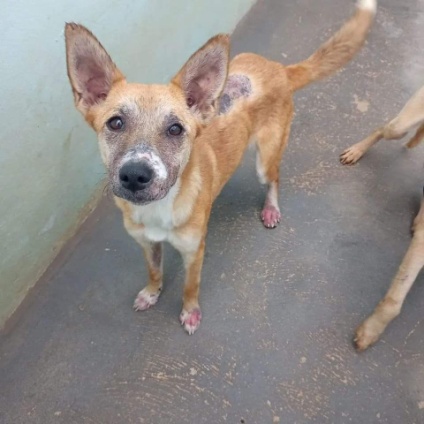 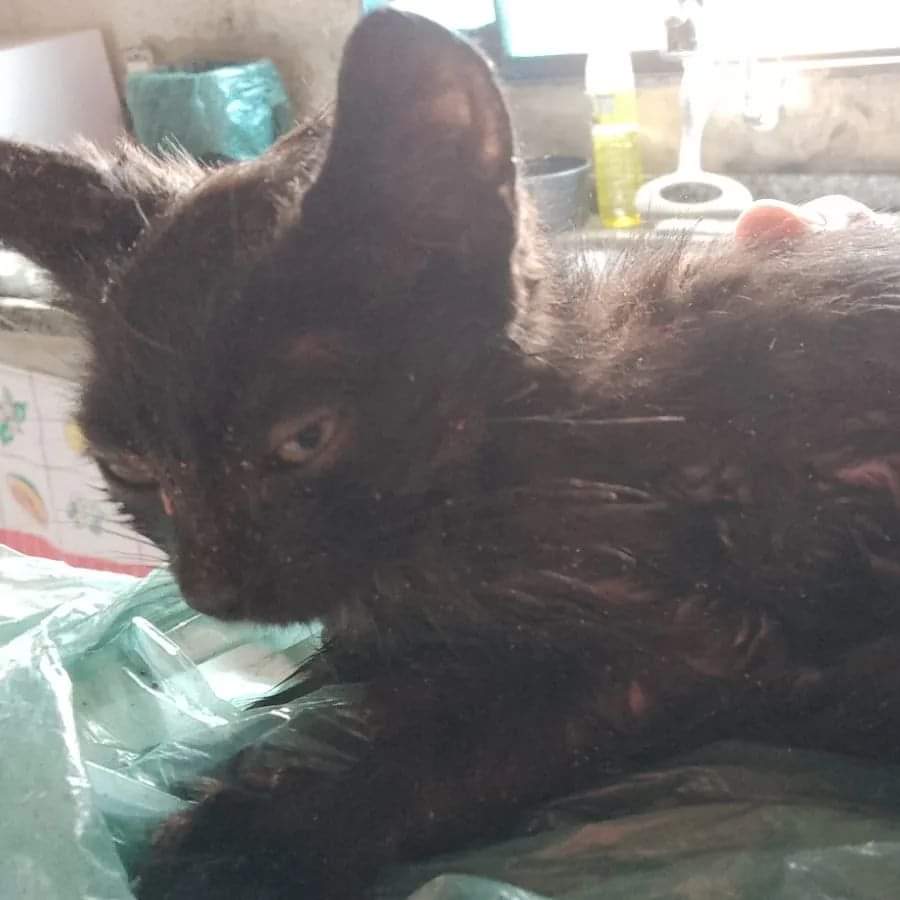 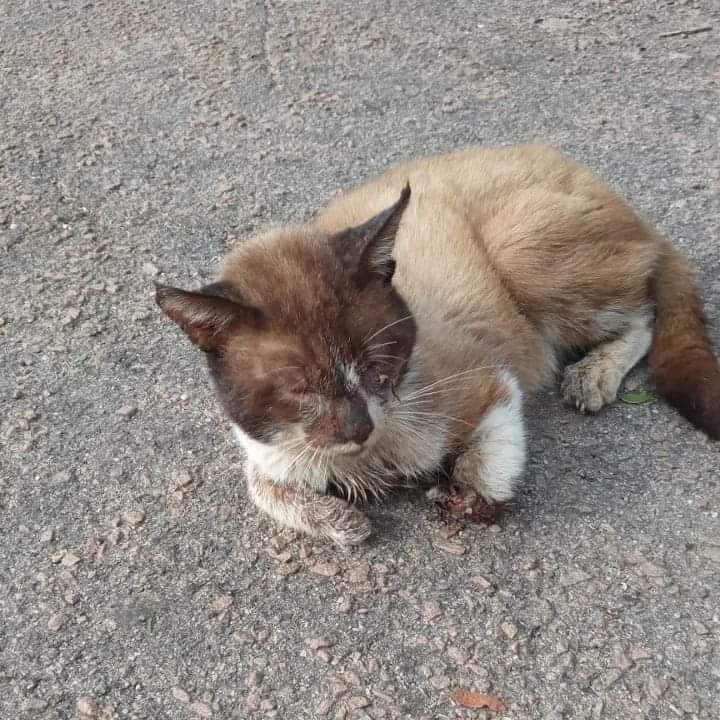 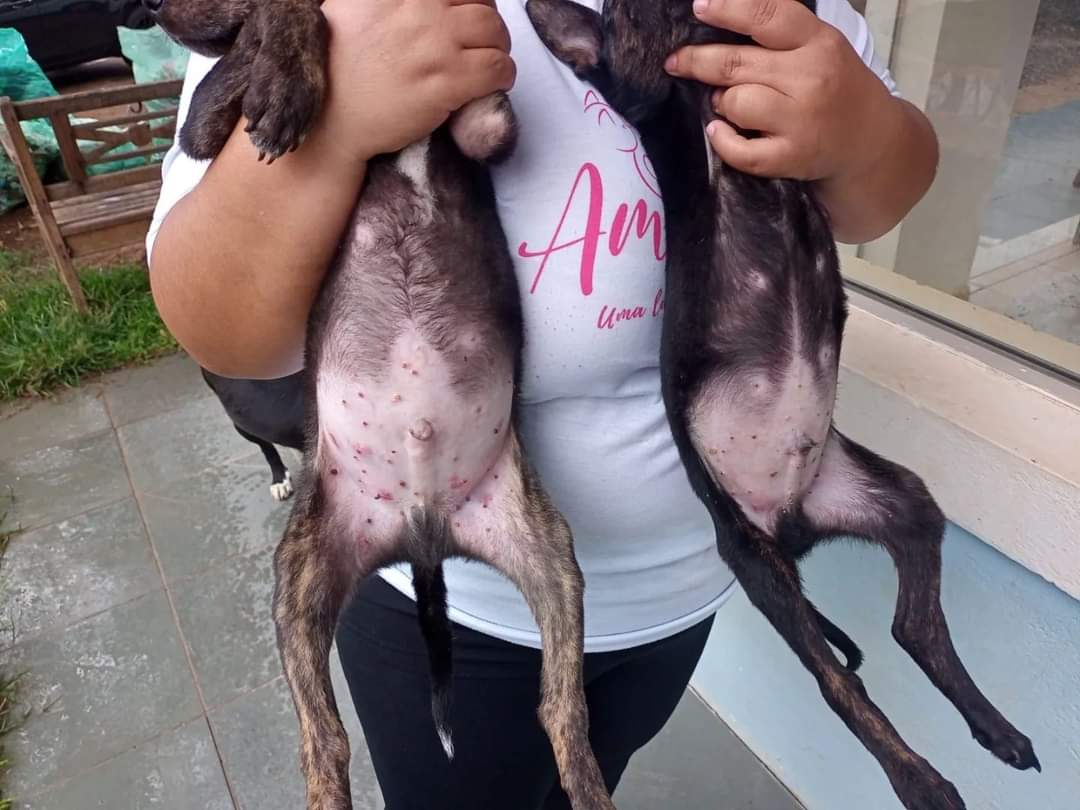 Nossos PARCEIROS
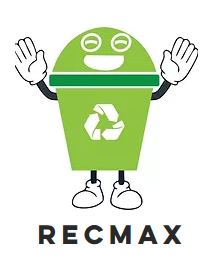 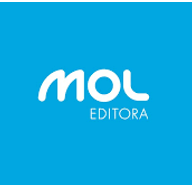 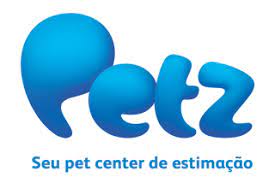 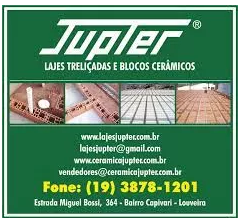 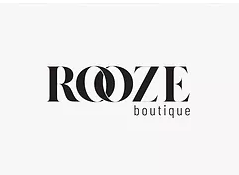 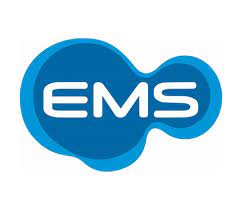 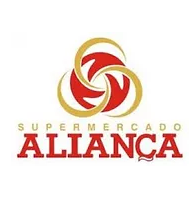 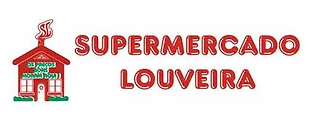 Nossos Projetos
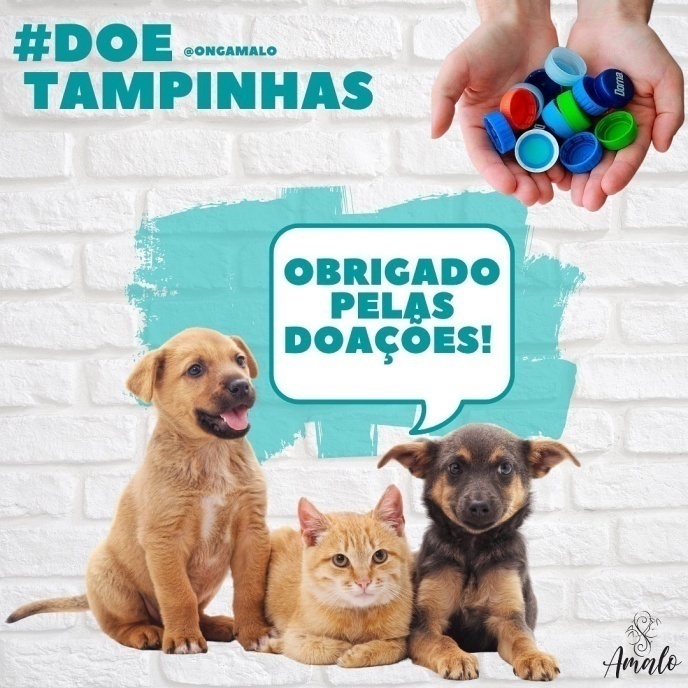 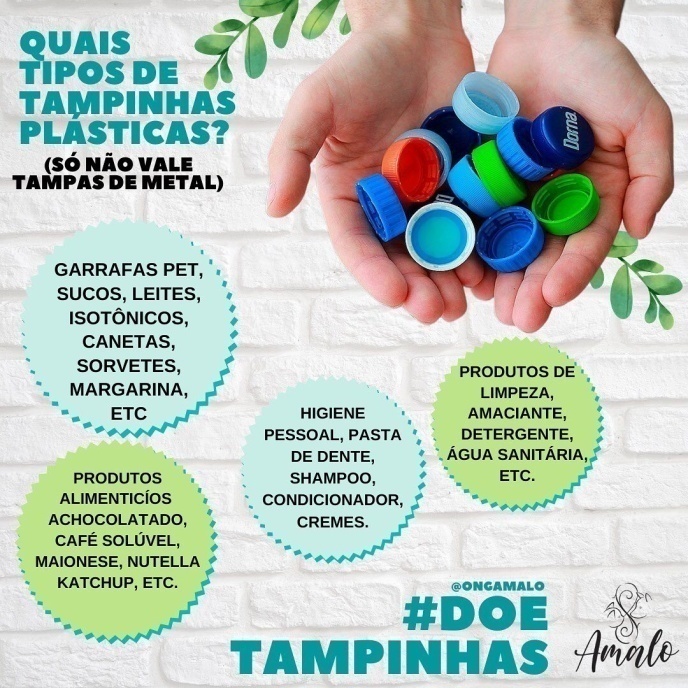 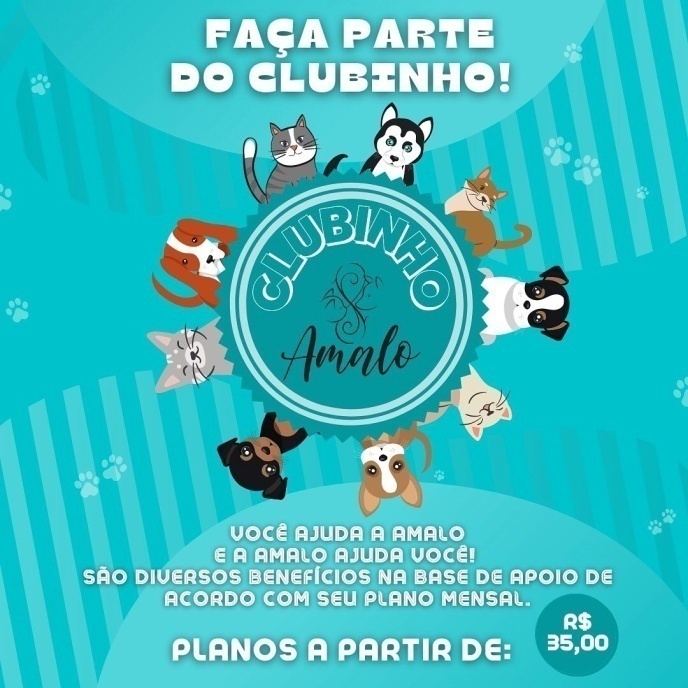 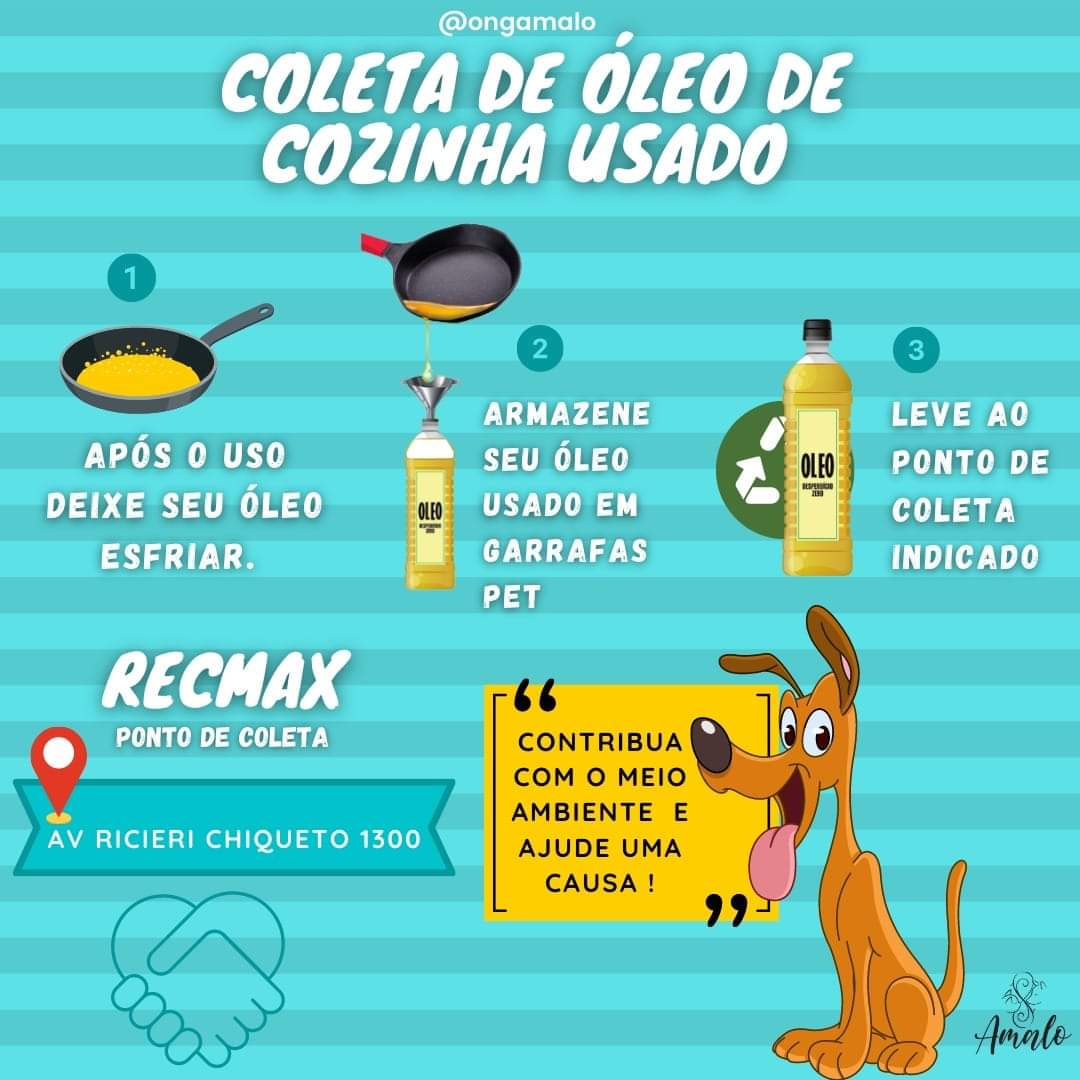 Campanha de Arrecadação
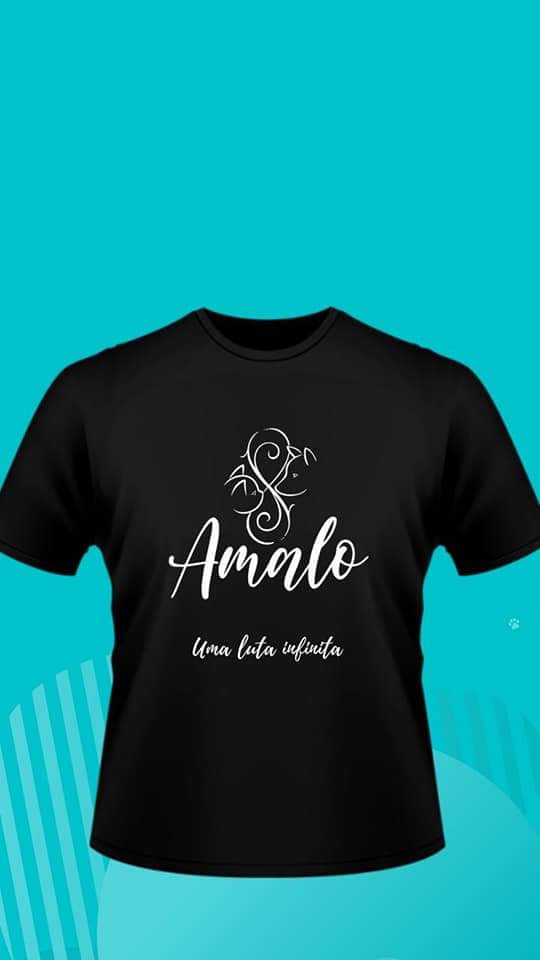 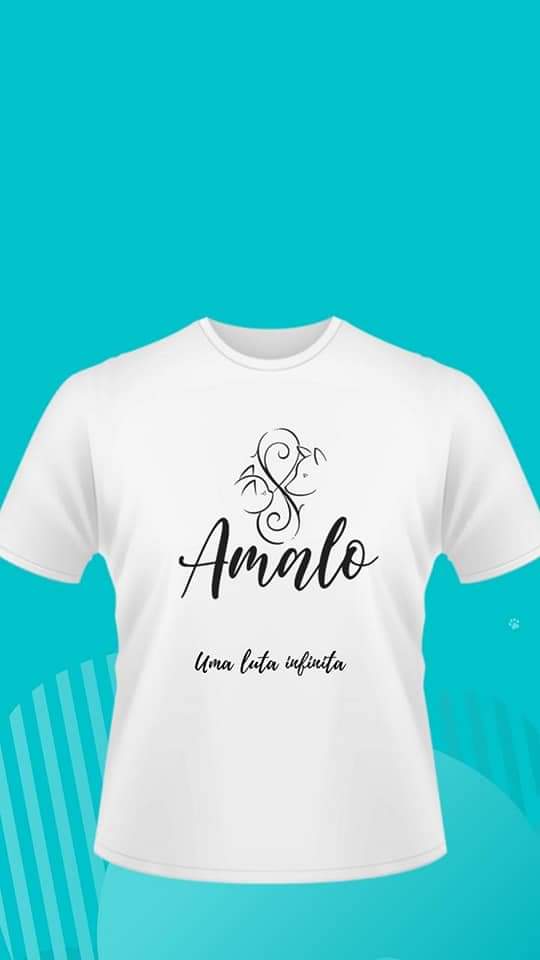 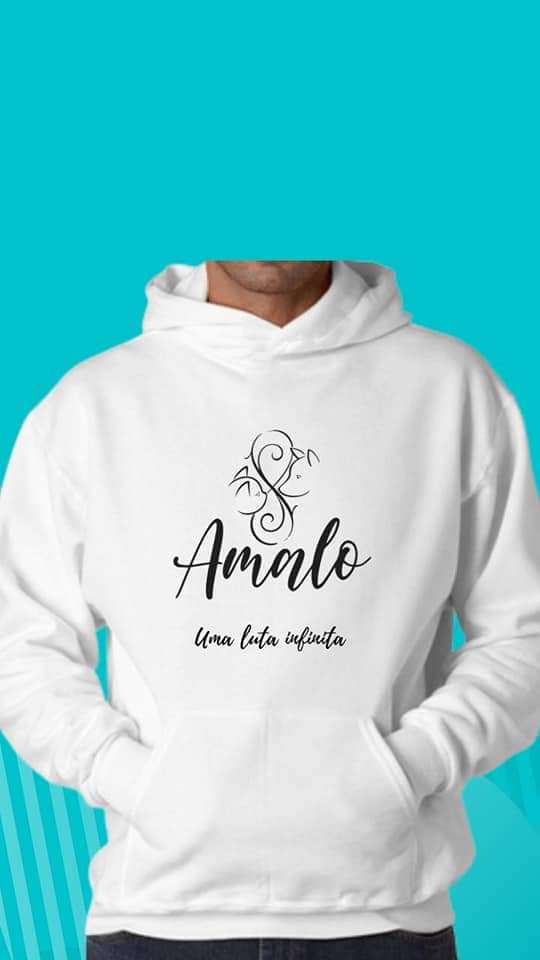 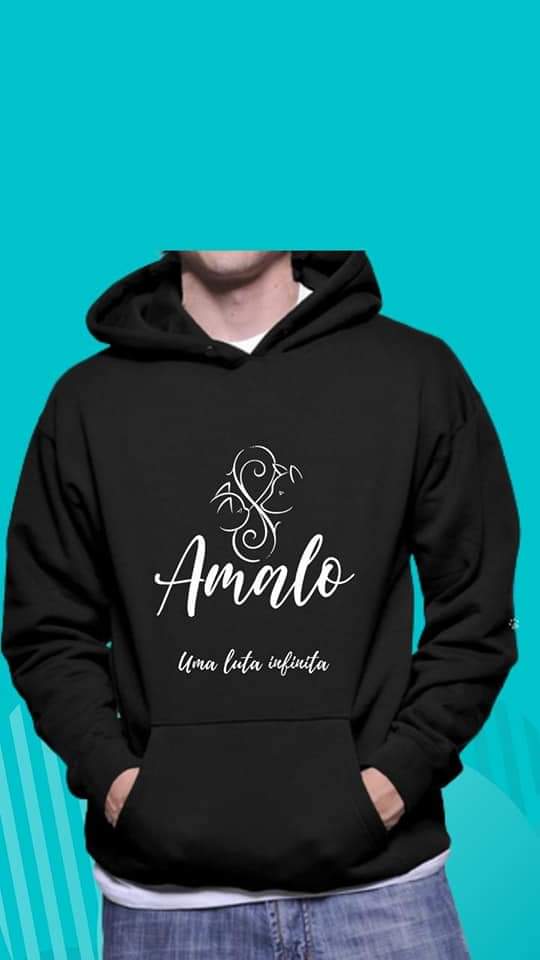 Nossa Maior Conquista 2021
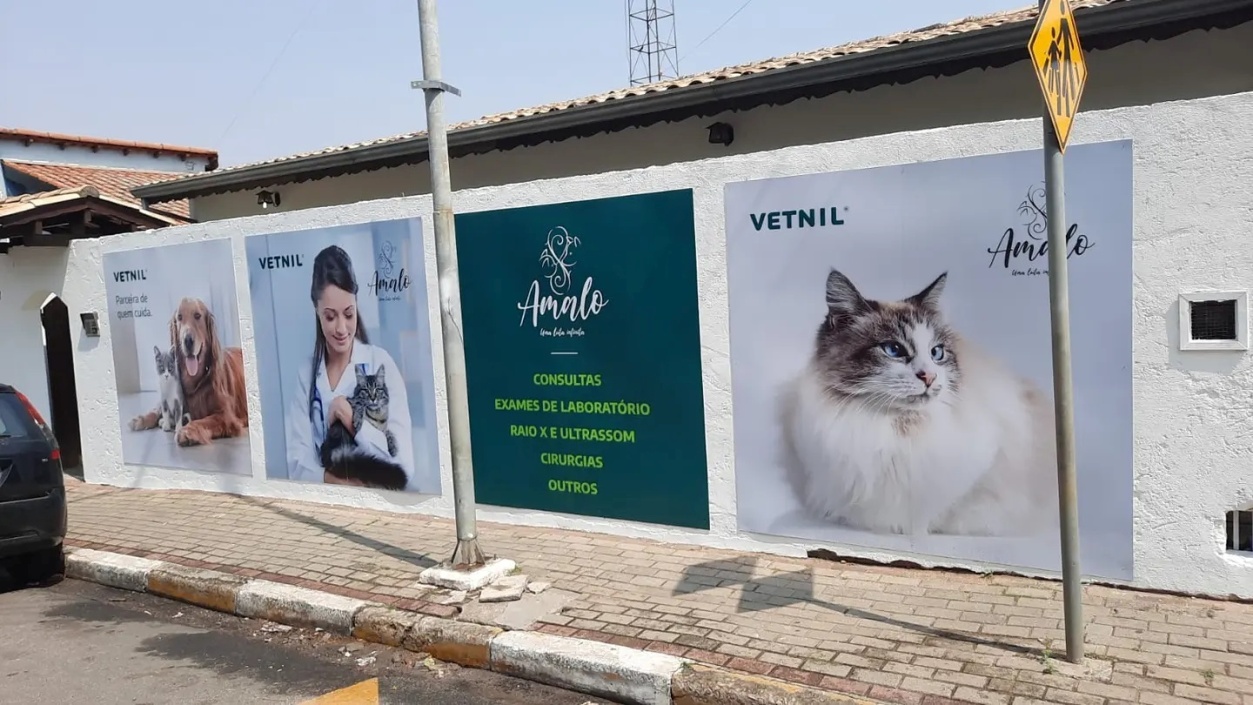 Base de Atendimento - Clinica Veterinária Baixo Custo
Pensando no bem estar de nossos animais e dos animais de nossa cidade, montamos uma base de atendimento a baixo custo na Cidade de Louveira, onde oferecemos atendimento veterinário , vacinação, exames clinicos e laboratoriais, cirurgias entre outros serviços para a população de baixa renda.
Municípios que ATUAMOS em 2022
Louveira
Jundiaí
Campo Limpo
Várzea Paulista
Jarinu
Campinas
Hortolândia
Vinhedo
Salto
Itu
Sorocaba
Itupeva
Cabreúva
São Paulo
Franco da Rocha
Agradecimento
Agradecemos a todos os nossos apoiadores, colaboradores que acompanham e nos dão suporte.
2021 foi um ano bem difícil, devido a pandemia, mas SUPERAMOS ! Graças a AJUDA de todos !
Nosso Muito obrigada !!!